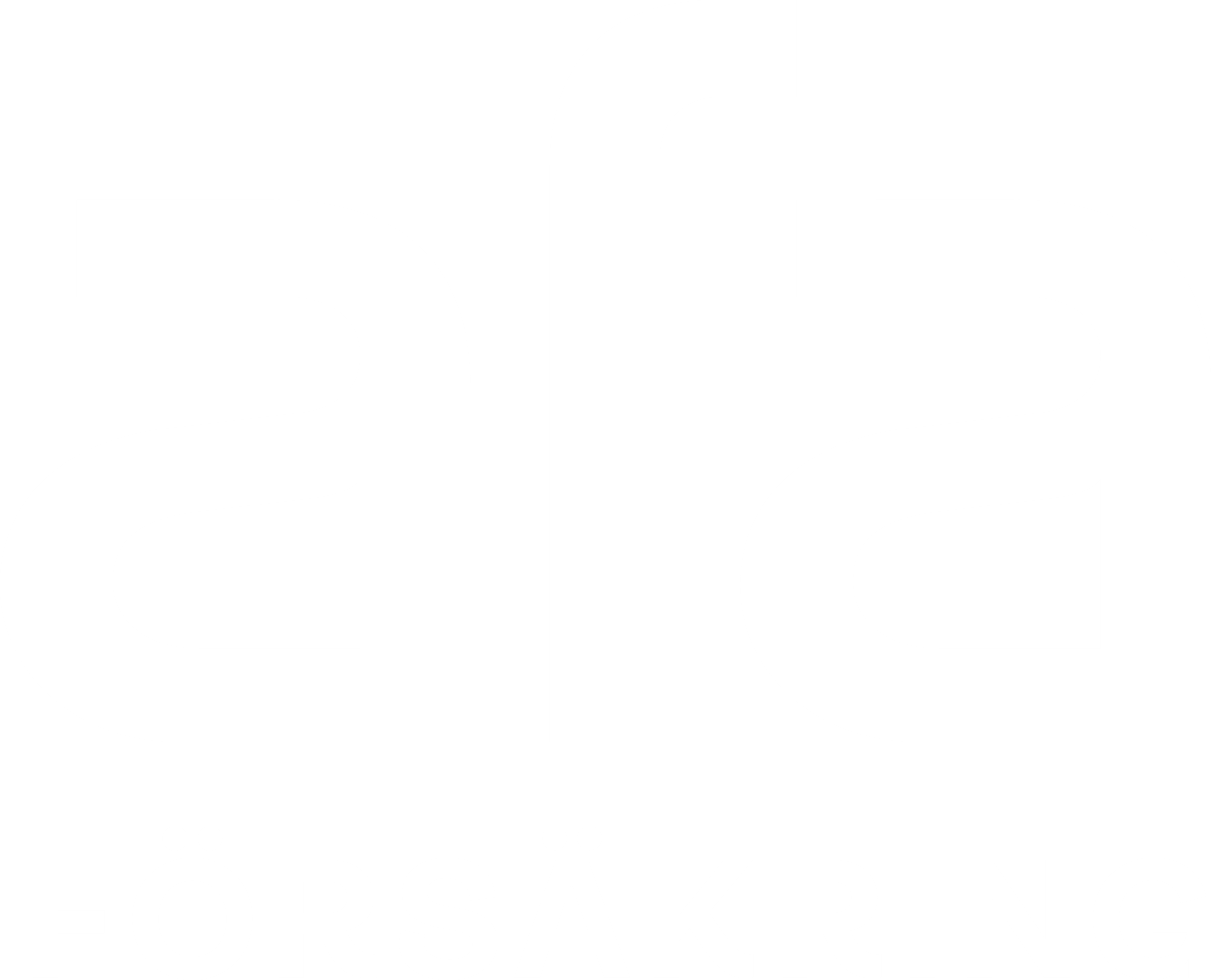 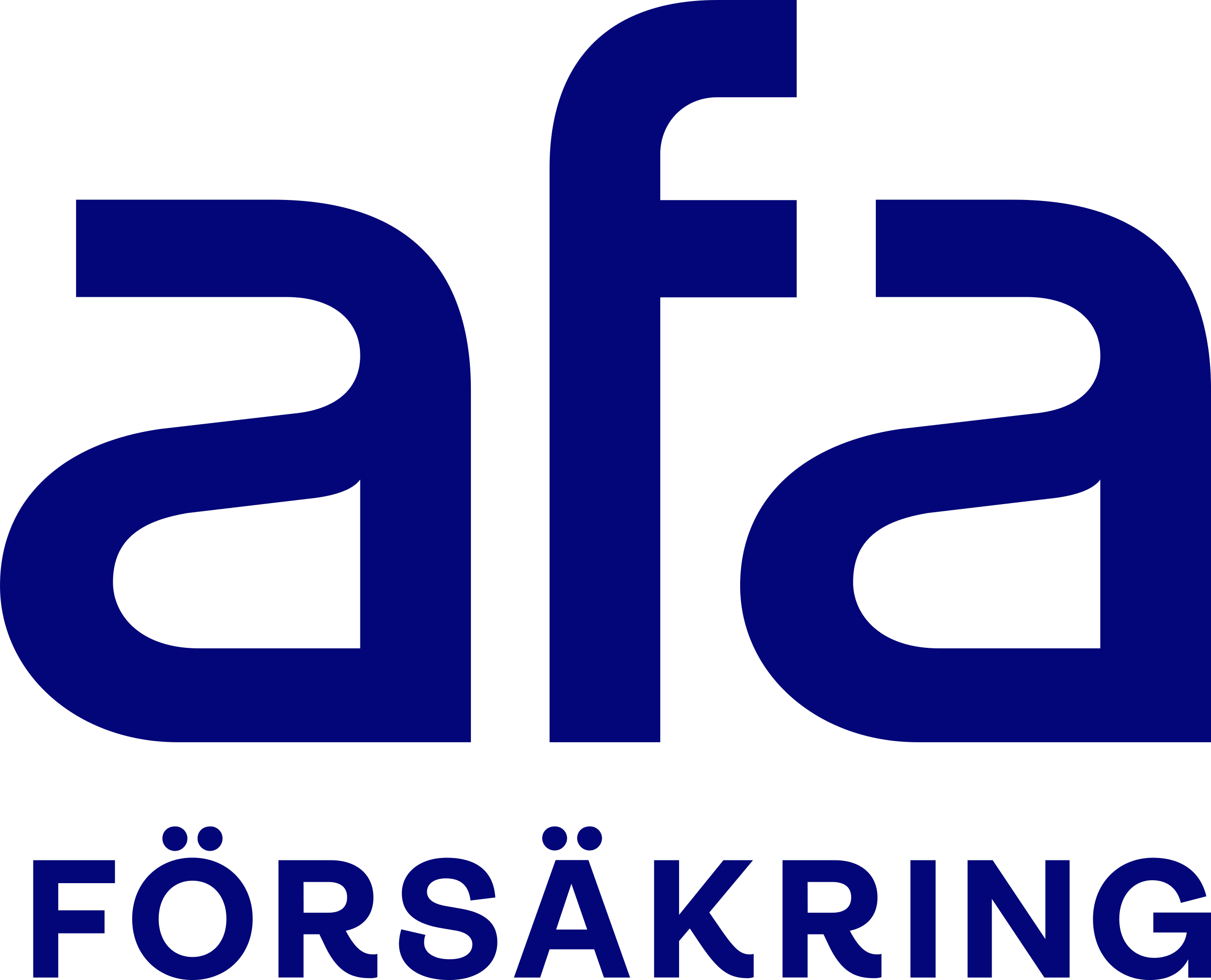 Information om en anställningsförmån som du kanske inte kände till
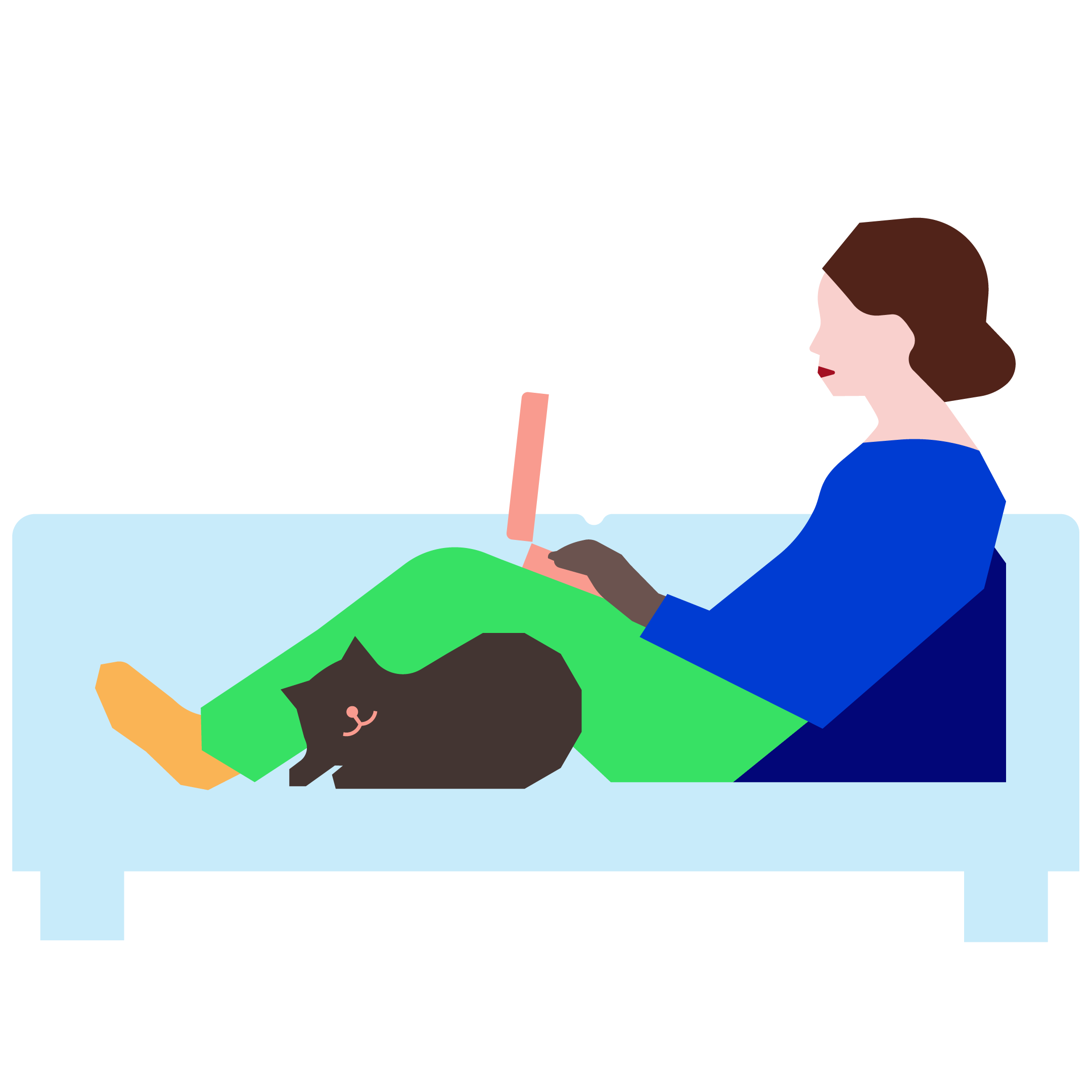 afa.se
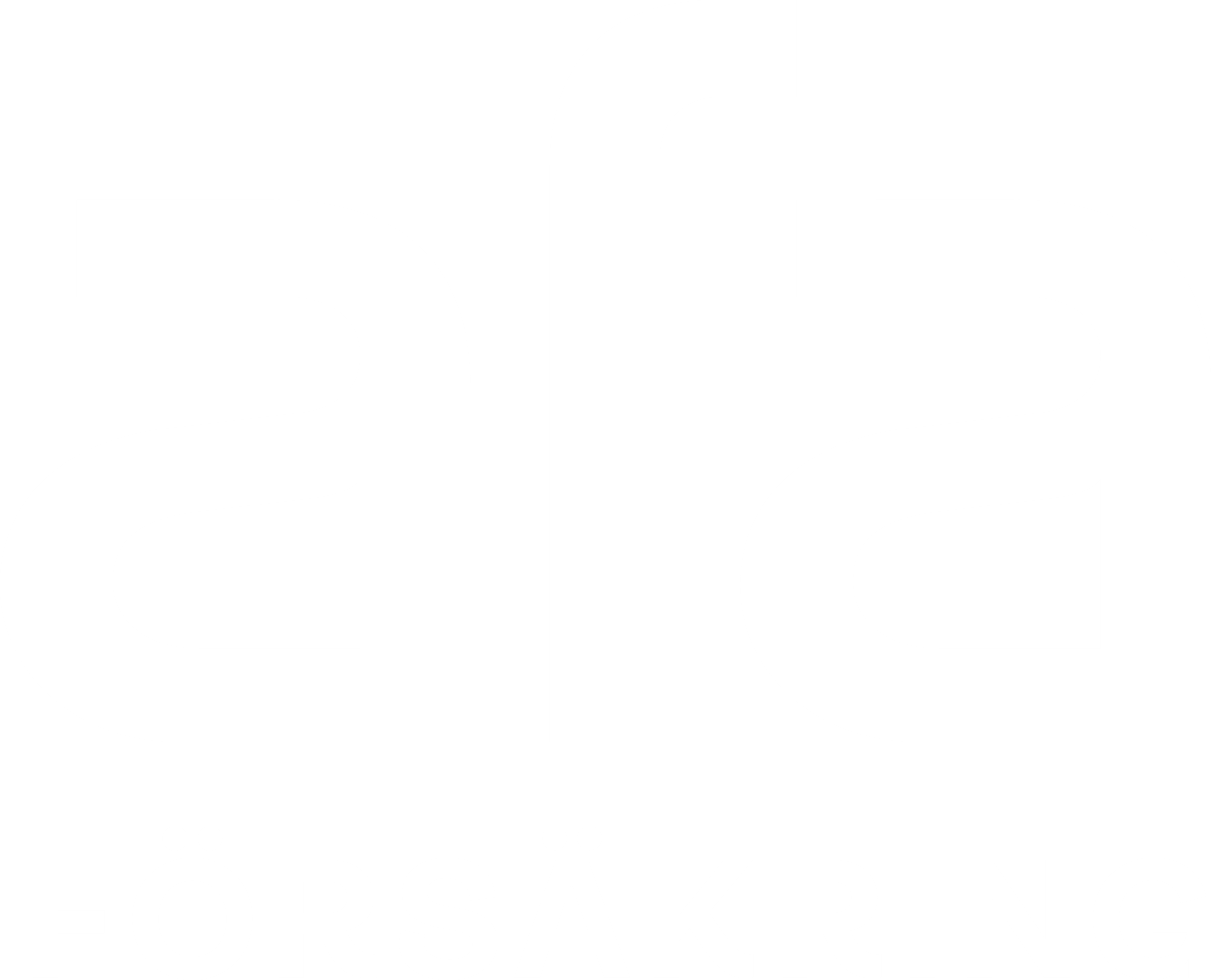 Utmattningssyndrom/depression
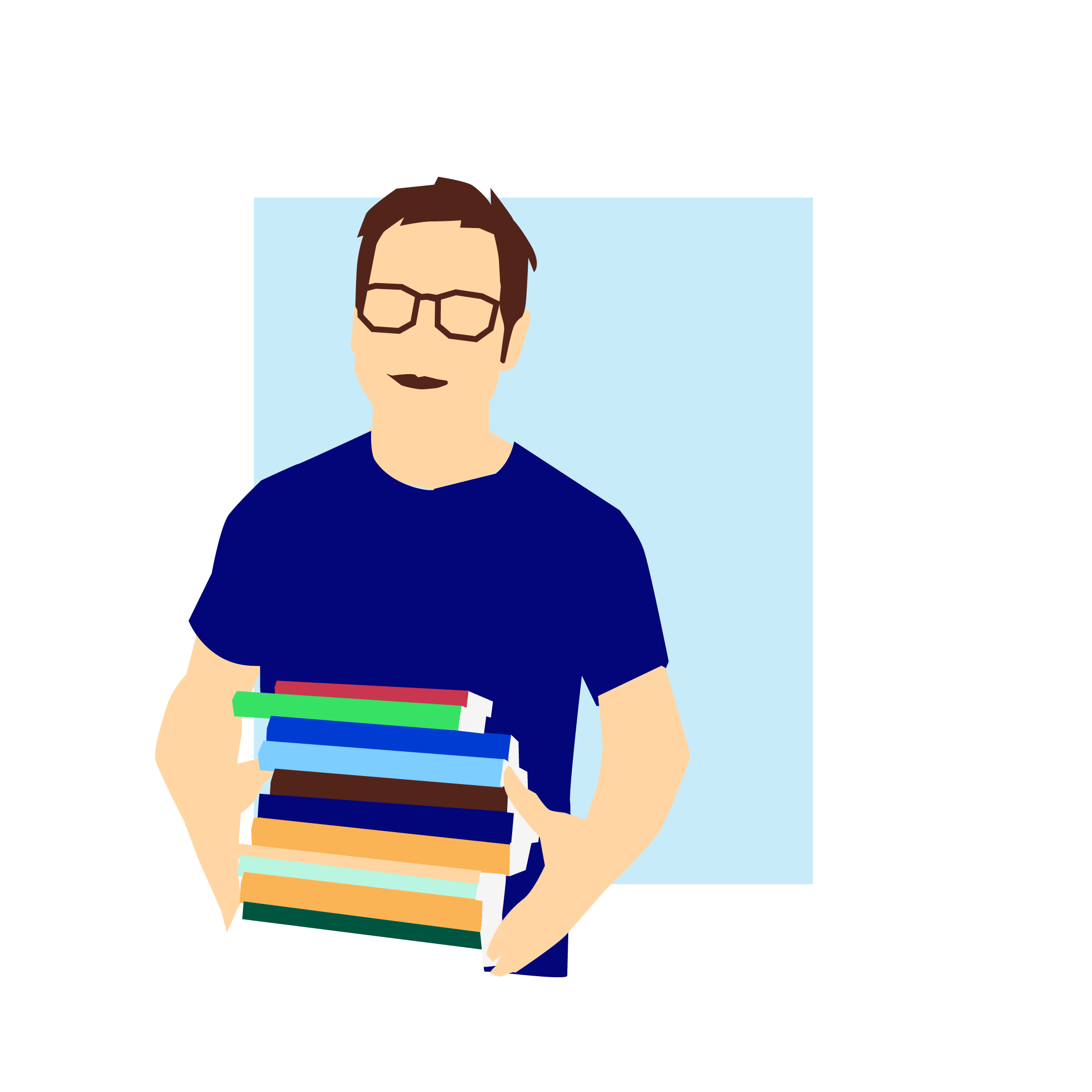 Mellanstadieläraren Daniel drabbades av utmattningssyndrom/depression.

Yrke: Mellanstadielärare
Ålder: 38 år
Månadslön: 36 000 kr
Sjukskrivning: 11 månader
Kostnader: Läkarvård och mediciner på 1 200 kr
Efter sjukskrivning: Efter sjukskrivningen återgick han i arbete
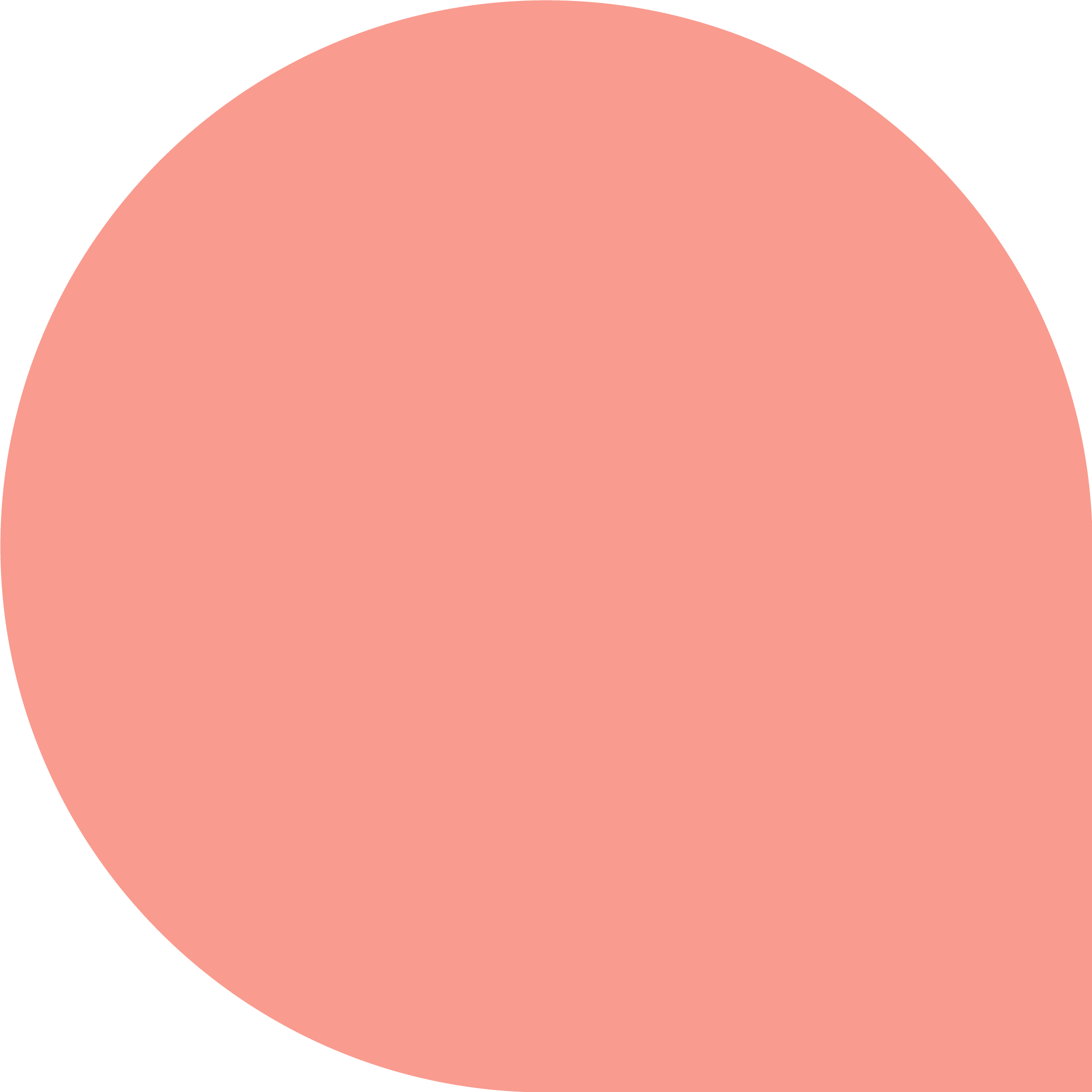 Hur mycket tror 
ni Daniel får av 
försäkringen som 
han har genom sin 
anställning?
Ersättning från Afa Försäkring enligt kollektivavtal* cirka 28 400 kr
Ersättning under tid med sjukpenning. Ingen ersättning för kostnader
* Sjukförsäkringen för kommun- och regionanställda
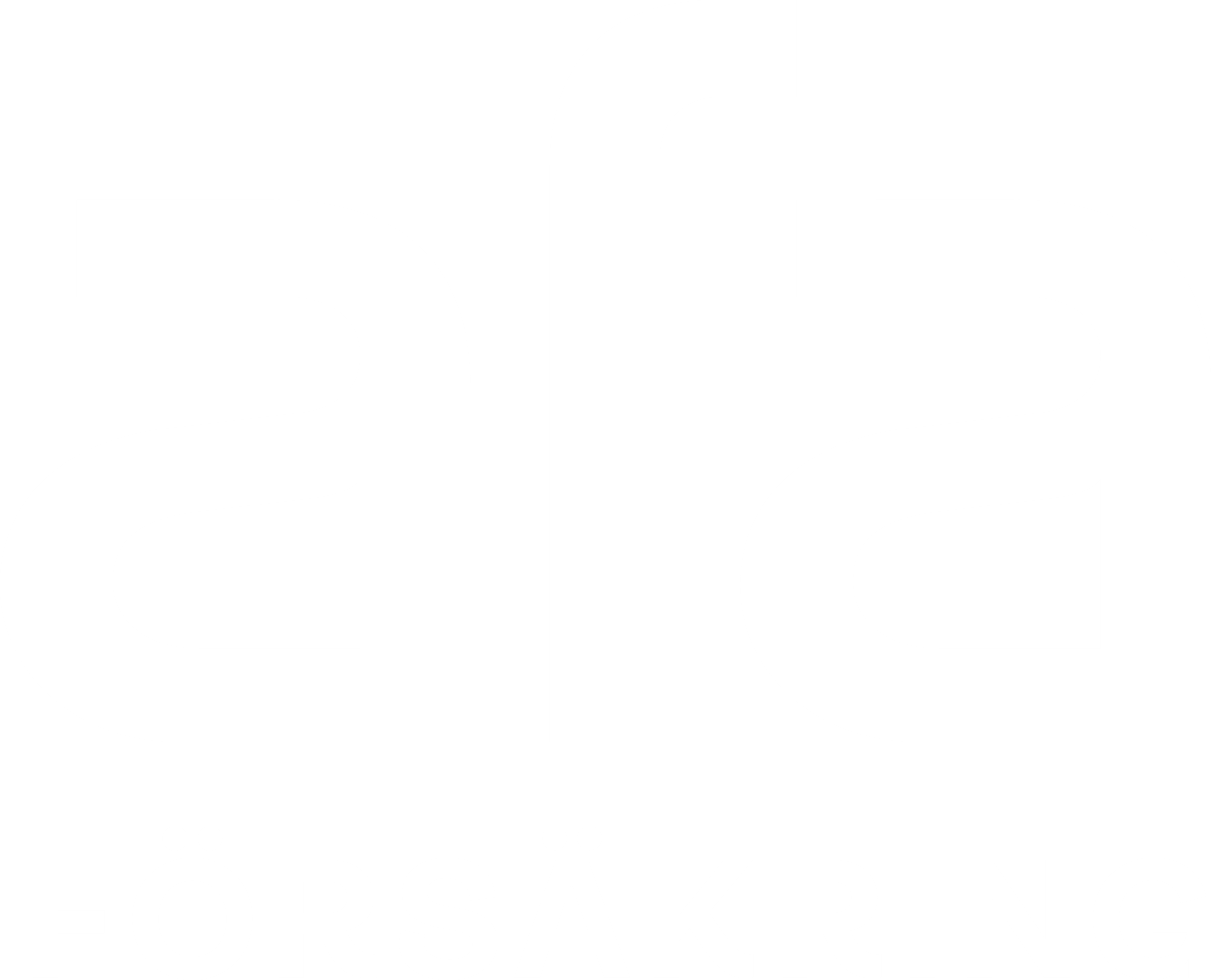 Utmattningssyndrom/depression
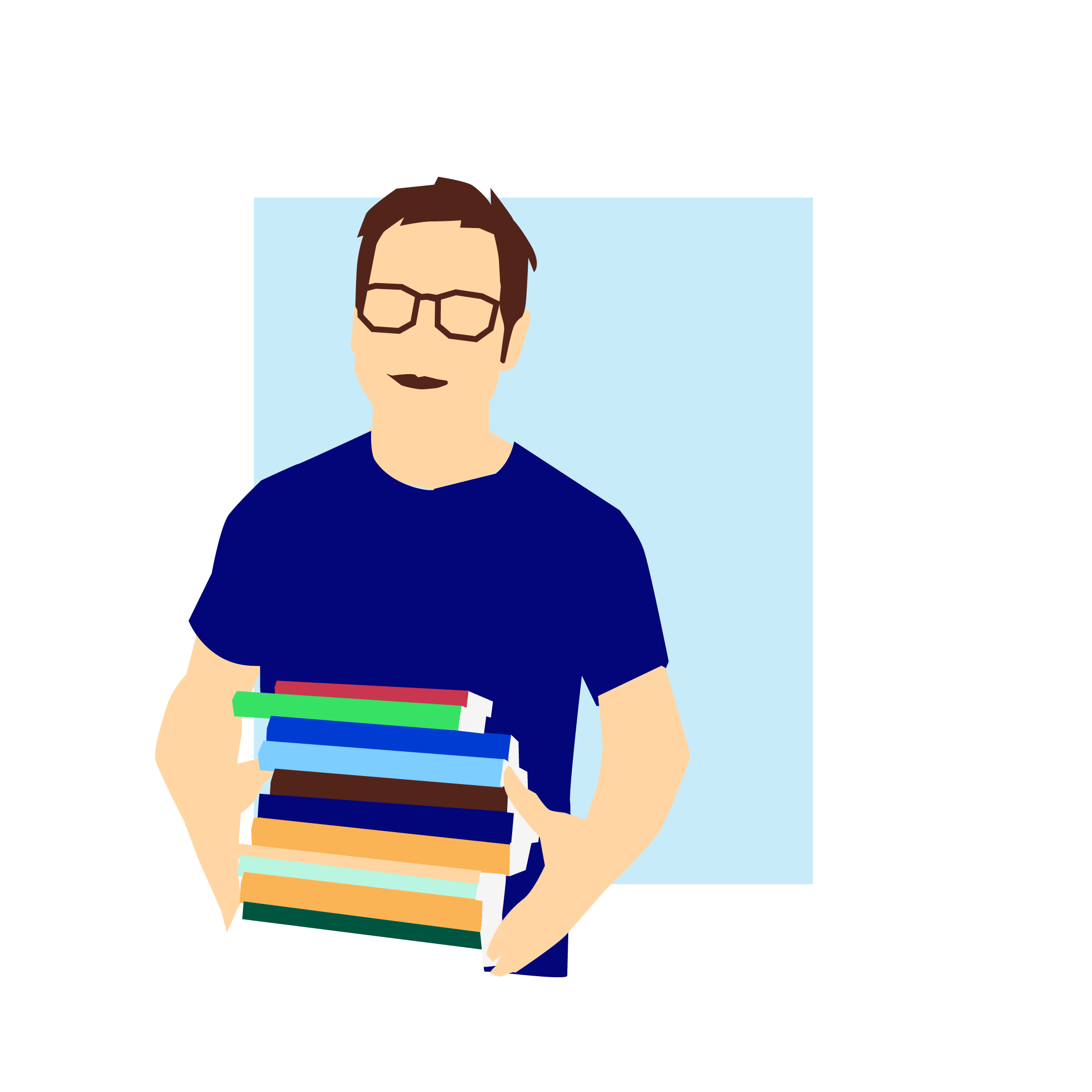 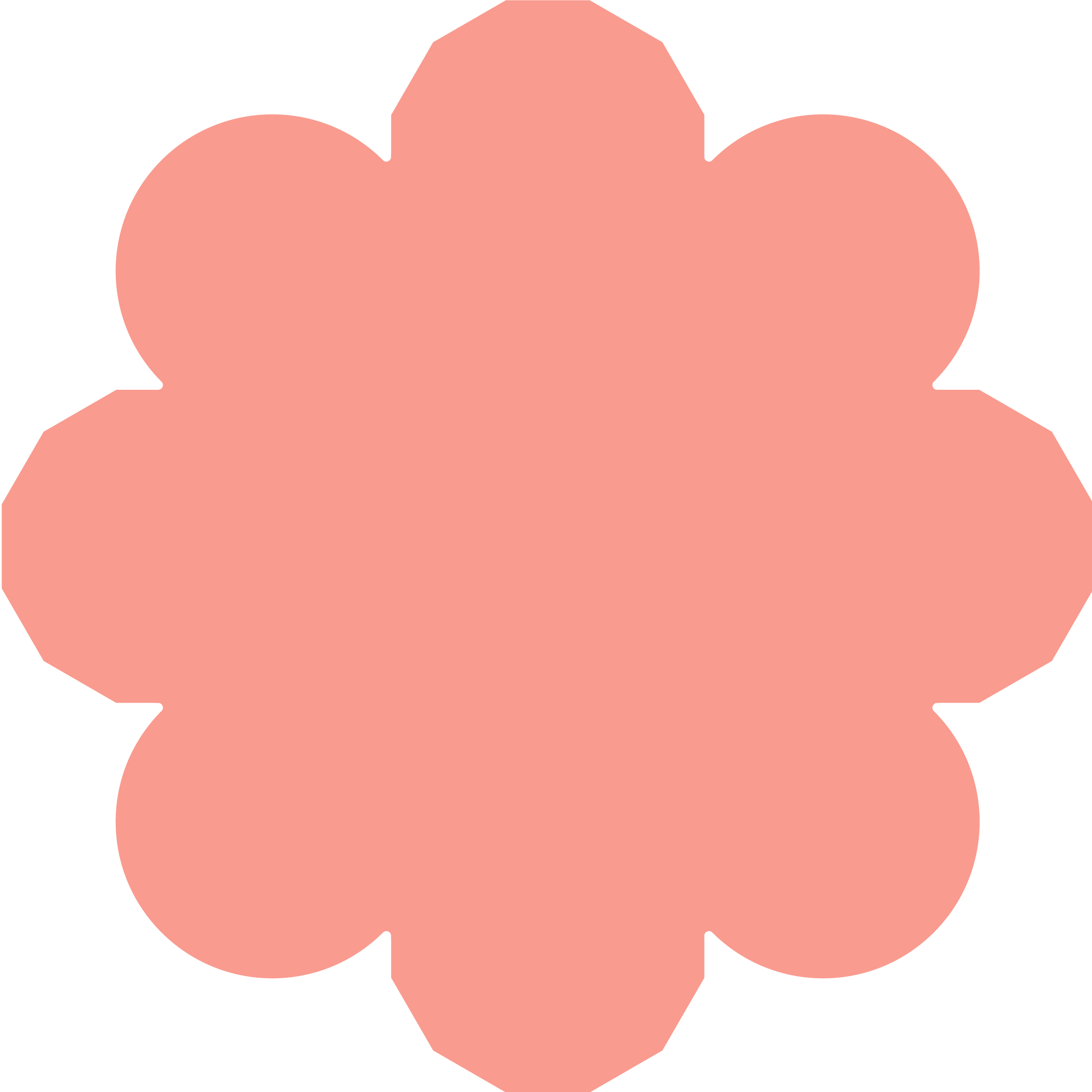 Mellanstadieläraren Daniel drabbades av utmattningssyndrom/depression.

Yrke: Mellanstadielärare
Ålder: 38 år
Månadslön: 36 000 kr
Sjukskrivning: 11 månader
Kostnader: Läkarvård och mediciner på 1 200 kr
Efter sjukskrivning: Efter sjukskrivningen återgick han i arbete
Om Daniel inte gör någon anmälan till Afa Försäkring får han ingen ersättning.
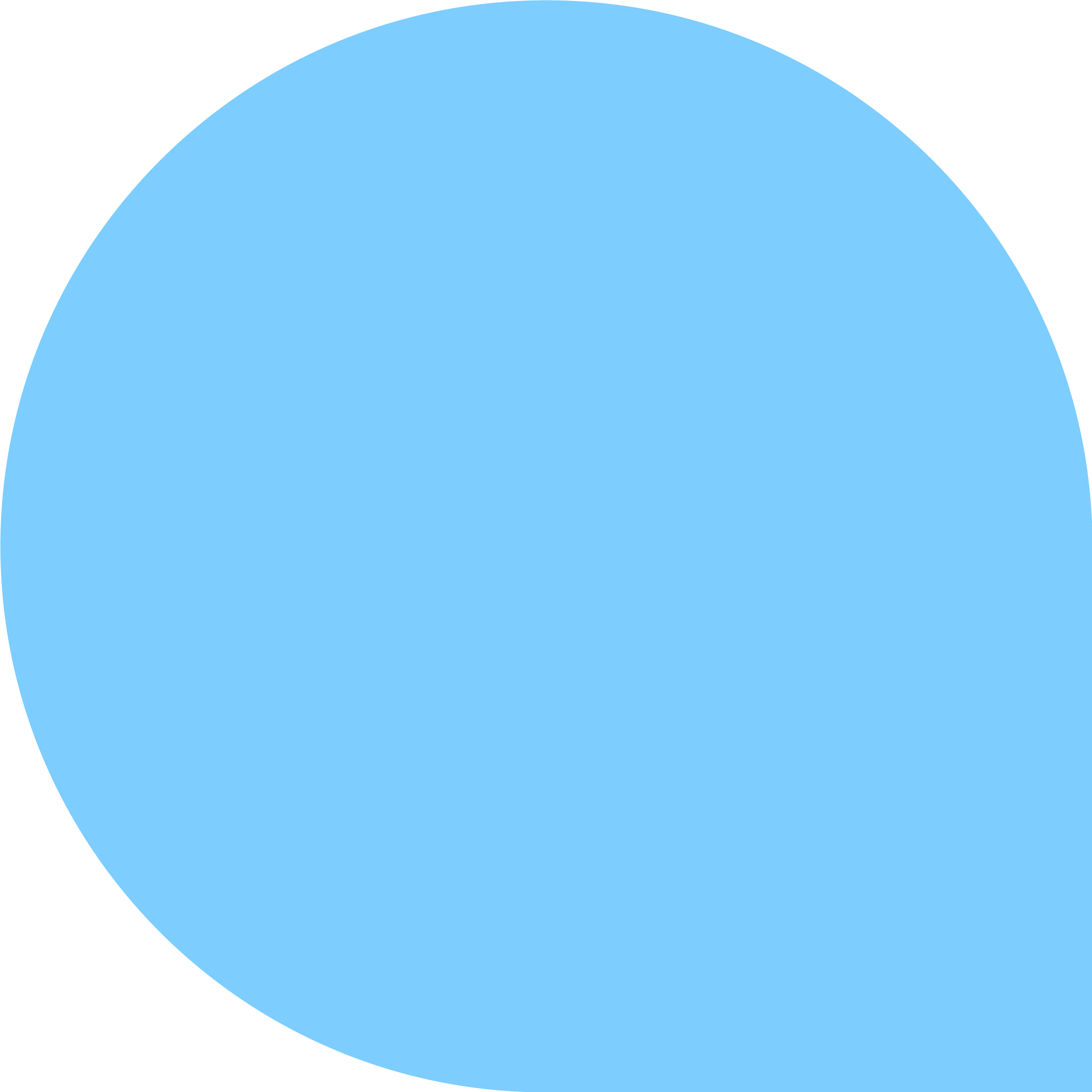 Hur mycket tror 
ni Daniel får av 
försäkringen som 
hon har genom sin 
anställning?
Ersättning från Afa Försäkring enligt kollektivavtal* cirka 28 400 kr
Ersättning under tid med sjukpenning.Ingen ersättning för kostnader
* Sjukförsäkringen för kommun- och regionanställda
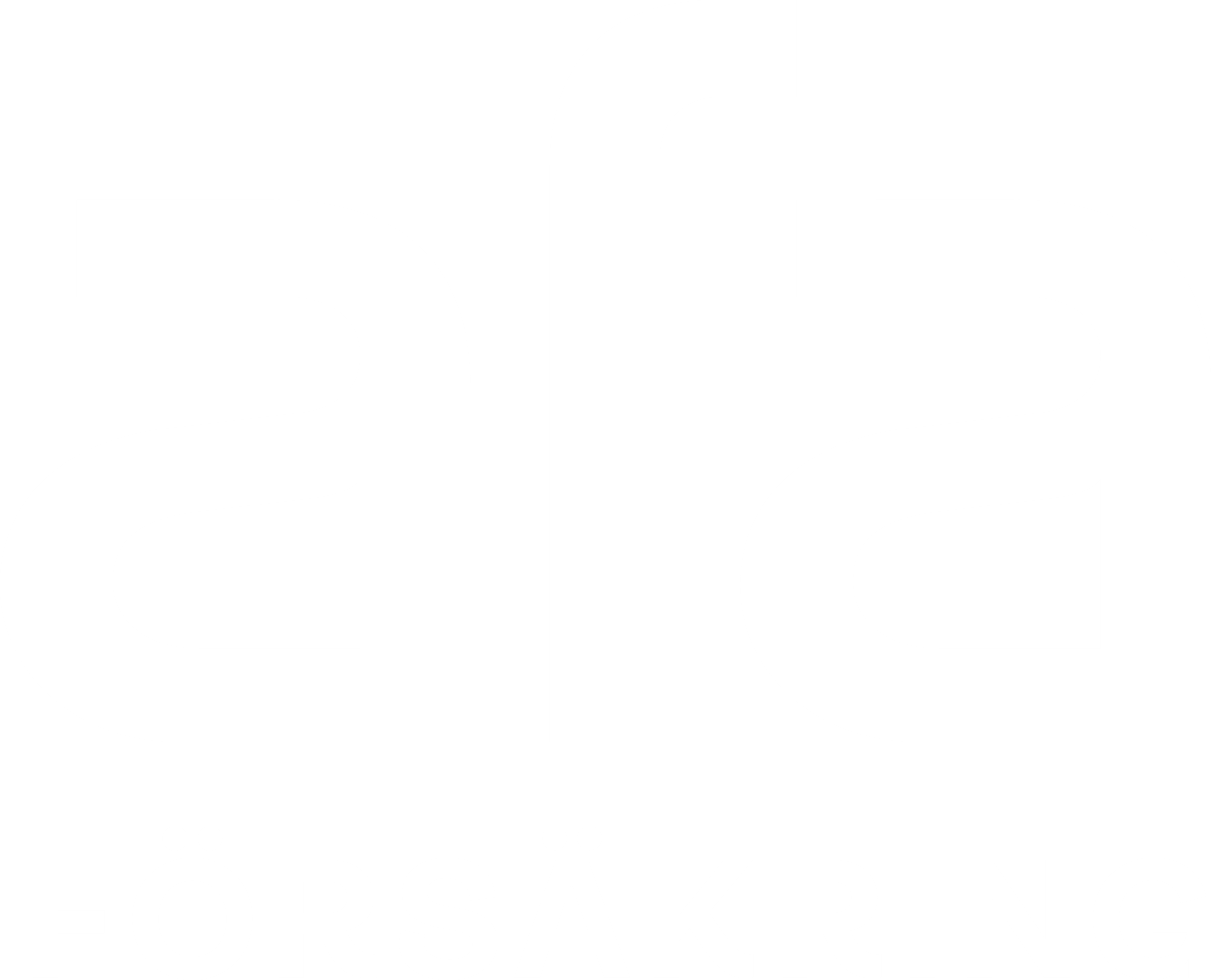 Vid sjukdom
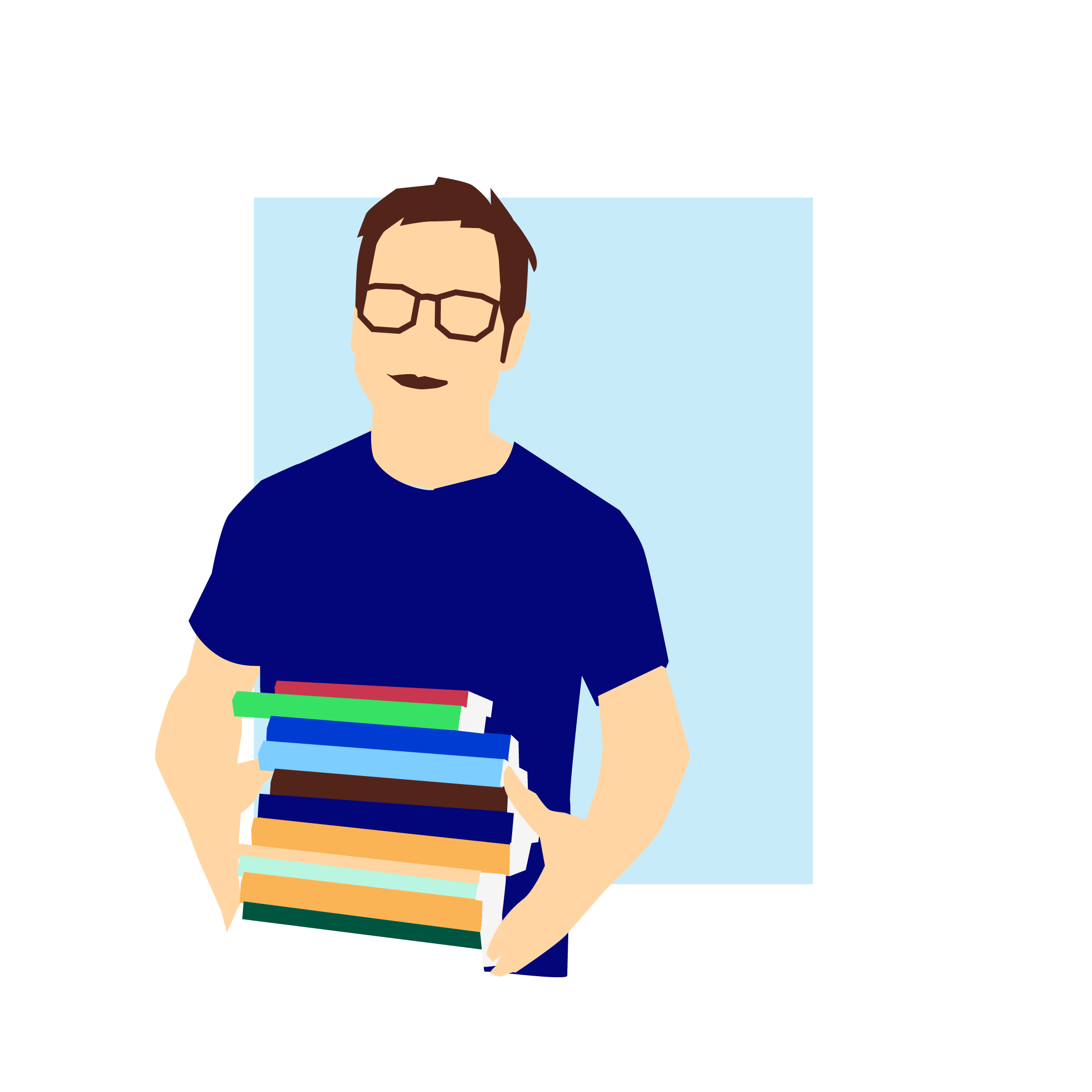 Anmäl till Afa Försäkring när du varit sjuk längre än:
14 dagar – gäller t ex timavlönade
90 dagar – gäller tillsvidareanställda
Du är försäkrad via din anställning vid...
... sjukdom
... arbetsskada
... dödsfall
... pension
4
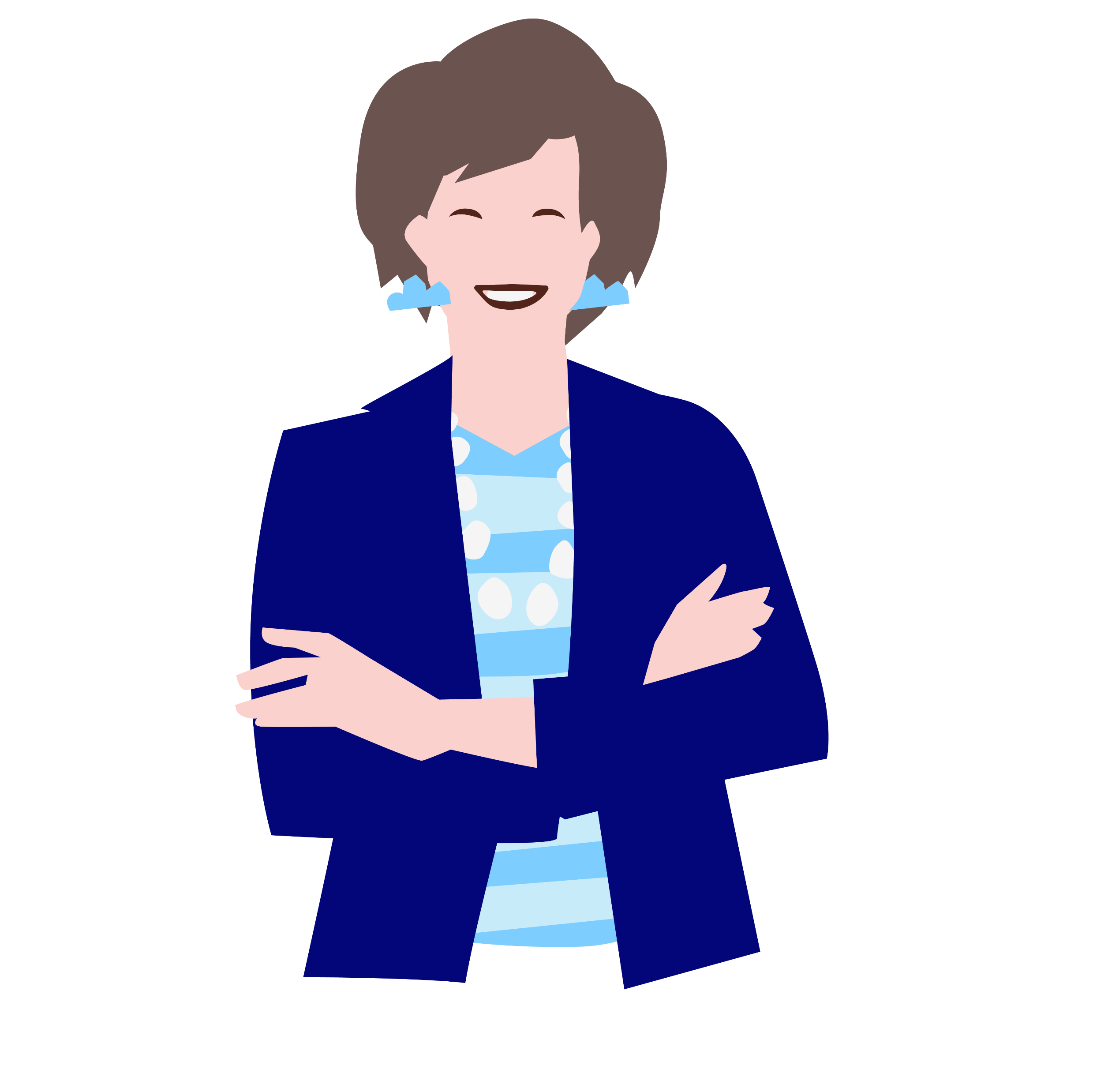 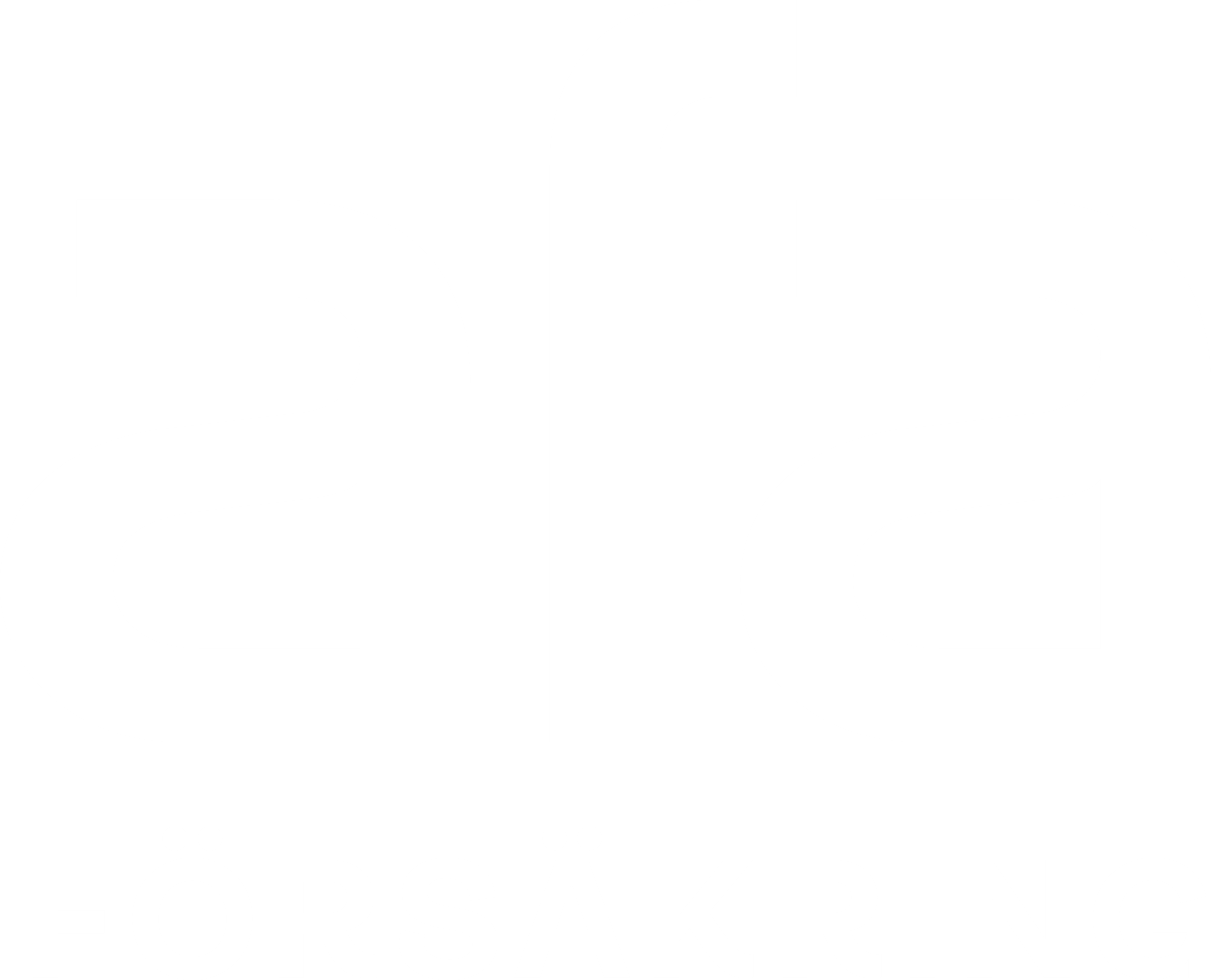 Vem vet mer?
Förnamn EfternamnTelefon: xx-xxx xx xxMejl: förnamn.efternamn@domän.se
Afa Försäkrings kundcenterTelefon: 0771-88 00 99
Gör din anmälan på afaforsakring.se

Ingen ska missa ersättning!
5
6